CSE 332 Winter 2024Lecture 14: Sorting
Nathan Brunelle
http://www.cs.uw.edu/332
Sorting
Rearrangement of items into some defined sequence
Usually: reordering a list from smallest to largest according to some metric
Why sort things?
Enables binary search
Human readability
Sorting is a helpful preprocessing step for other algorithms
More Formal Definition
Sorting “Landscape”
There is no singular best algorithm for sorting
Some are faster, some are slower
Some use more memory, some use less
Some are super extra fast if your data meets certain assumptions
Some have other special properties that make them valuable
No sorting algorithm can have only all the “best” attributes
Properties to consider
“In Place” Sorting Algorithm
Selection Sort
Idea: Find the next smallest element, swap it into the next index in the array
Already  In Position
1
1
2
2
3
3
4
4
5
5
6
6
10
7
8
8
7
10
9
9
12
12
11
11
Already  In Position
7
Selection Sort
10
77
5
15
2
22
64
41
18
19
30
21
3
24
23
33
for (i=0; i<a.length; i++){
        smallest = i;
        for (j=i; j<a.length; j++){
                if (a[j]<a[smallest]){ smallest=j;}
        }
        temp = a[i];
        a[i] = a[smallest];
        a[smallest] = a[i];
}
0
1
2
3
4
5
6
7
8
9
10
11
12
13
14
15
Properties of Selection Sort
In-Place?
Yes!
Adaptive?
No
Stable?
Yes!
As long as you always pick the left-most element when there’s a “tie”
Insertion Sort
Idea: Maintain a sorted list prefix, extend that prefix by “inserting” the next element
Sorted Prefix
3
3
3
3
5
5
5
5
7
7
7
7
8
8
8
8
10
10
9
9
12
9
10
10
9
12
12
12
2
2
2
2
4
4
4
4
6
6
6
6
1
1
1
1
11
11
11
11
Sorted Prefix
10
Insertion Sort
10
77
5
15
2
22
64
41
18
19
30
21
3
24
23
33
for (i=1; i<a.length; i++){
        prev = i-1;
        while(a[i] < a[prev] && prev > -1){
                temp = a[i];
                a[i] = a[prev];
                a[prev] = a[i];
                i--;
                prev--;
        }
}
0
1
2
3
4
5
6
7
8
9
10
11
12
13
14
15
Properties of Insertion Sort
In-Place?
Yes!
Adaptive?
Yes!
Stable?
Yes!
As long as you don’t swap when there’s a tie
Online!
You can begin sorting the list before you have all the elements
“Insert” items as they arrive
Aside: Bubble Sort – we won’t cover it
"the bubble sort seems to have nothing to recommend it, except a catchy name and the fact that it leads to some interesting theoretical problems” –Donald Knuth, The Art of Computer Programming
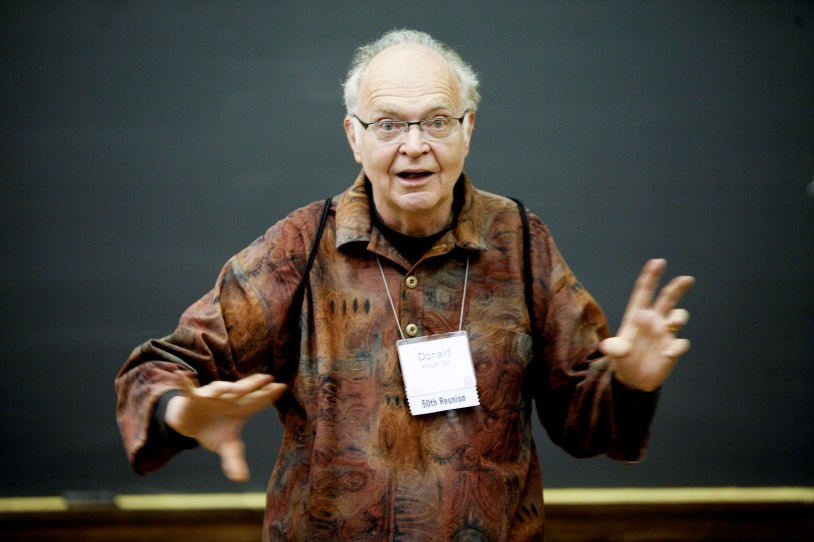 Heap Sort
Idea: Build a maxHeap, repeatedly delete the max element from the heap to build sorted list Right-to-Left
3
10
9
6
8
7
5
2
4
1
0
1
2
3
4
5
6
7
8
9
Max Heap Property: Each node is larger than its children
10
6
9
0
2
5
2
1
8
7
5
6
3
4
3
4
1
7
8
9
14
Heap Sort
Remove the Max element (i.e. the root) from the Heap: replace with last element, call percolateDown(root)
0
1
2
3
4
5
6
7
8
9
3
9
6
8
7
5
2
4
1
3
6
9
0
2
5
2
1
8
7
5
6
3
4
4
1
Percolate Down(node): if node satisfies heap property, done. Else swap with largest child and repeat on that subtree
7
8
15
Heap Sort
Remove the Max element (i.e. the root) from the Heap: replace with last element, call percolateDown(root)
0
1
2
3
4
5
6
7
8
9
9
3
6
8
7
5
2
4
1
9
6
3
0
2
5
2
1
8
7
5
6
3
4
4
1
Percolate Down(node): if node satisfies heap property, done. Else swap with largest child and repeat on that subtree
7
8
16
Heap Sort
Remove the Max element (i.e. the root) from the Heap: replace with last element, call percolateDown(root)
0
1
2
3
4
5
6
7
8
9
9
8
6
3
7
5
2
4
1
9
6
8
0
2
5
2
1
3
7
5
6
3
4
4
1
Percolate Down(node): if node satisfies heap property, done. Else swap with largest child and repeat on that subtree
7
8
17
Heap Sort
Remove the Max element (i.e. the root) from the Heap: replace with last element, call percolateDown(root)
0
1
2
3
4
5
6
7
8
9
9
8
6
4
7
5
2
3
1
9
6
8
0
2
5
2
1
4
7
5
6
3
4
3
1
Percolate Down(node): if node satisfies heap property, done. Else swap with largest child and repeat on that subtree
7
8
18
Heap Sort
Build a heap
Call deleteMax
Put that at the end of the array
myHeap = buildHeap(a);
for (int i = a.length-1; i>=0; i--){
        item = myHeap.deleteMax();
        a[i] = item;
}
Properties of Heap Sort
In Place Heap Sort
Idea: When “removing” an element from the heap, swap it with the last item of the heap then “pretend” the heap is one item shorter
3
10
9
6
8
7
5
2
4
1
0
1
2
3
4
5
6
7
8
9
10
6
9
0
2
5
2
1
8
7
5
6
3
4
3
4
1
7
8
9
21
Heap Sort
Idea: When “removing” an element from the heap, swap it with the last item of the heap then “pretend” the heap is one item shorter
10
0
1
2
3
4
5
6
7
8
9
3
9
6
8
7
5
2
4
1
3
6
9
0
2
5
2
1
8
7
5
6
3
4
4
1
7
8
22
Heap Sort
Idea: When “removing” an element from the heap, swap it with the last item of the heap then “pretend” the heap is one item shorter
10
0
1
2
3
4
5
6
7
8
9
9
8
6
4
7
5
2
1
3
9
6
8
0
2
5
2
1
4
7
5
6
3
4
3
1
7
8
23
Heap Sort
Idea: When “removing” an element from the heap, swap it with the last item of the heap then “pretend” the heap is one item shorter
10
0
1
2
3
4
5
6
7
8
9
1
8
6
4
7
5
2
9
3
1
6
8
0
2
5
2
1
4
7
5
6
3
4
3
7
24
Heap Sort
Idea: When “removing” an element from the heap, swap it with the last item of the heap then “pretend” the heap is one item shorter
10
0
1
2
3
4
5
6
7
8
9
1
8
6
4
7
5
2
9
3
8
6
7
0
2
5
2
1
4
1
5
6
3
4
3
7
25
Heap Sort
Idea: When “removing” an element from the heap, swap it with the last item of the heap then “pretend” the heap is one item shorter
10
0
1
2
3
4
5
6
7
8
9
3
8
6
4
7
5
2
9
8
3
6
7
0
2
5
2
1
4
1
5
6
3
4
26
Heap Sort
Idea: When “removing” an element from the heap, swap it with the last item of the heap then “pretend” the heap is one item shorter
10
0
1
2
3
4
5
6
7
8
9
3
8
6
4
7
5
2
9
8
7
6
4
0
2
5
2
1
3
1
5
6
3
4
27
In Place Heap Sort
Build a heap using the same array (Floyd’s build heap algorithm works)
Call deleteMax
Put that at the end of the array
buildHeap(a);
for (int i = a.length-1; i>=0; i--){
        temp=a[i]
        a[i] = a[0];
        a[0] = temp;
        percolateDown(0);
}
Floyd’s buildHeap method
Working towards the root, one row at a time, percolate down
buildHeap(){
    for(int i = size; i>0; i--){
        percolateDown(i);
    }
}
Divide And Conquer Sorting
Divide and Conquer:
Recursive algorithm design technique
Solve a large problem by breaking it up into smaller versions of the same problem
Divide and Conquer
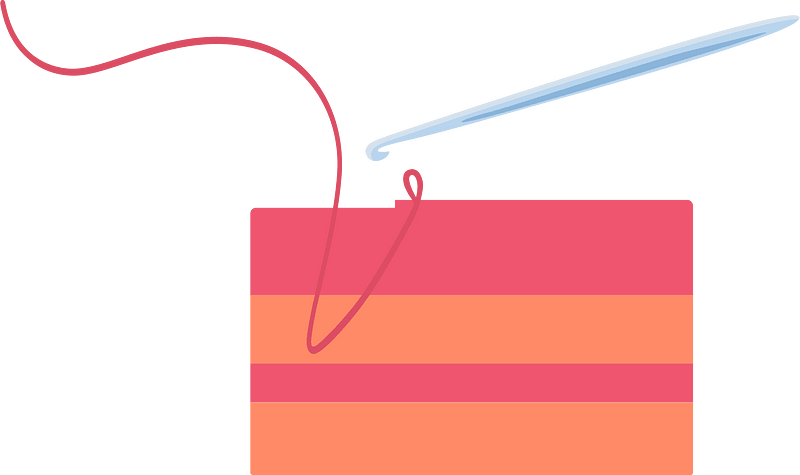 Base Case: 
If the problem is “small” then solve directly and return

Divide: 
Break the problem into subproblem(s), each smaller instances

Conquer:
Solve subproblem(s) recursively

Combine:
Use solutions to subproblems to solve original problem
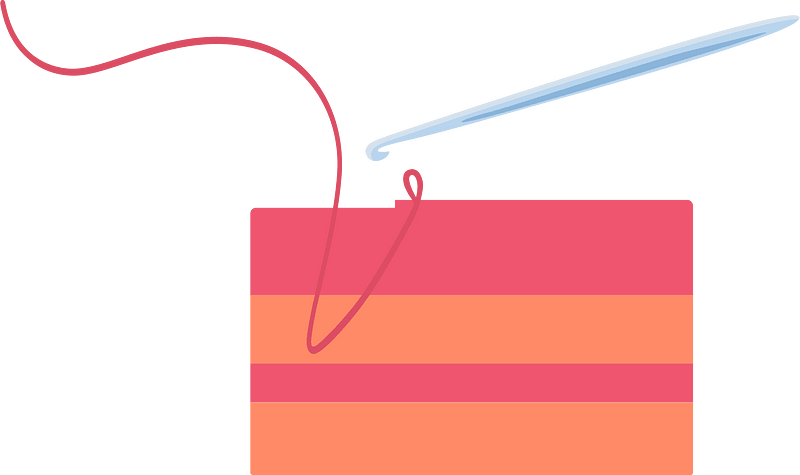 A
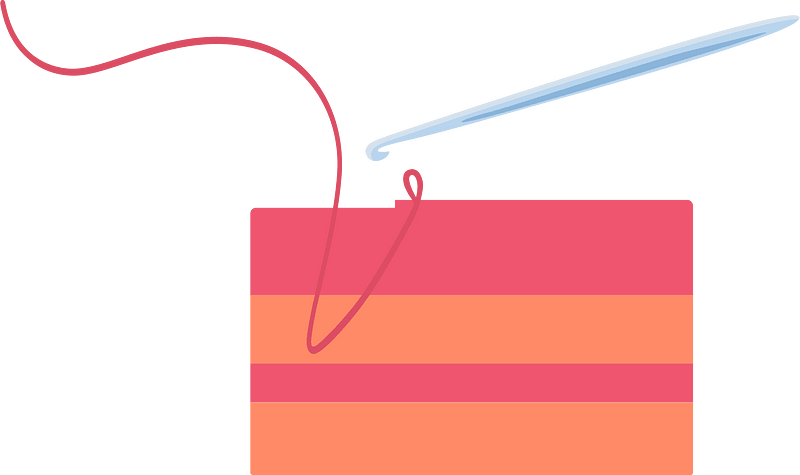 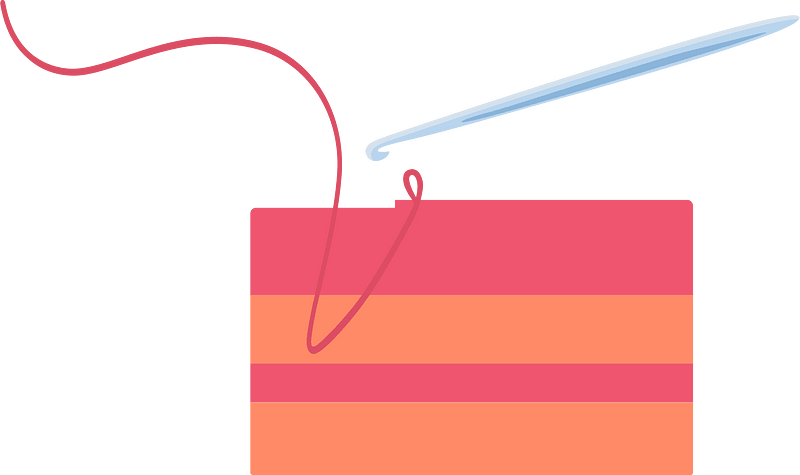 B
31
Divide and Conquer Template Pseudocode
def my_DandC(problem){    // Base Case
    if (problem.size() <= small_value){
        return solve(problem);  // directly solve (e.g., brute force)
    }
    // Divide
    List subproblems = divide(problem);

    // Conquer
    solutions = new List();
    for (sub : subproblems){
        subsolution = my_DandC(sub);
        solutions.add(subsolution);
    }
    // Combine
    return combine(solutions);
}
32
Merge Sort
Base Case: 
If the list is of length 1 or 0, it’s already sorted, so just return it

Divide: 
Split the list into two “sublists” of (roughly) equal length

Conquer:
Sort both lists recursively

Combine:
Merge sorted sublists into one sorted list
5
5
2
2
5
1
8
5
5
8
2
2
8
8
2
4
9
9
1
5
1
4
4
4
8
4
1
1
9
9
9
33
Merge Sort In Action!
5
5
2
8
8
5
2
2
8
9
9
9
4
4
1
1
1
3
3
3
4
7
7
7
After Recursion:
Merge (the combine part)
L next
R next
2
5
8
9
1
3
4
7
M next
Create a new array to merge into, and 3 pointers/indices:
L_next: the smallest “unmerged” thing on the left
R_next: the smallest “unmerged” thing on the right
M_next: where the next smallest thing goes in the merged array
One-by-one: put the smallest of L_next and R_next into M_next, then advance both M_next and whichever of L/R was used.
Merge Sort Pseudocode
void mergesort(myArray){
	ms_helper(myArray, 0, myArray.length());}
void mshelper(myArray, low, high){
	if (low == high){return;}  // Base Case
	mid = (low+high)/2;
	ms_helper(low, mid);
	ms_helper(mid+1, high);
	merge(myArray, low, mid, high);	
}
36
Merge Pseudocode
void merge(myArray, low, mid, high){
	merged = new int[high-low+1]; // or whatever type is in myArray
	l_next = low;
	r_next = high;
	m_next = 0;
	while (l_next <= mid && r_next <= high){
		if (myArray[l_next] <= myArray[r_next]){
			merged[m_next++] = myArray[l_next++];
		}
		else{
			merged[m_next++] = myArray[r_next++];
		} 
	}
	while (l_next <= mid){ merged[m_next++] = myArray[l_next++]; }
	while (r_next <= high){  merged[m_next++] = myArray[r_next++]; } 
	for(i=0; i<=merged.length; i++){ myArray[i+low] = merged[i];}
}
Analyzing Merge Sort
38
Red box represents a problem instance
Blue value represents time spent at that level of recursion
…
…
…
…
…
39
Properties of Merge Sort
Quicksort
41
Quicksort
42
Partition (Divide step)
Start: unordered list
8
5
7
3
12
10
1
2
4
9
6
11
5
7
3
1
2
4
6
8
12
10
9
11
43
Partition, Procedure
8
8
8
8
5
5
5
5
7
7
7
7
3
3
3
3
12
12
12
11
10
10
10
10
1
1
1
1
2
2
2
2
4
4
4
4
9
9
9
9
6
6
6
6
11
11
11
12
44
Partition, Procedure
8
8
8
8
5
5
5
5
7
7
7
7
3
3
3
3
11
6
6
6
10
10
10
10
1
1
1
1
2
2
2
2
4
4
4
4
9
9
9
9
6
11
11
11
12
12
12
12
45
Partition, Procedure
8
2
5
5
7
7
3
3
6
6
4
4
1
1
2
8
10
10
9
9
11
11
12
12
46
Partition, Procedure
8
2
5
5
7
7
3
3
6
6
4
4
1
1
2
8
10
10
9
9
11
11
12
12
47
Partition Summary
Run time?
48
Conquer
2
5
7
3
6
4
1
8
10
9
11
12
Exactly where it belongs!
Recursively sort Left and Right sublists
49
Quicksort Run Time (Best)
If the pivot is always the median:
2
2
5
1
1
3
3
5
6
6
4
4
7
7
8
8
10
9
9
10
11
11
12
12
Then we divide in half each time
50
Quicksort Run Time (Worst)
If the pivot is always at the extreme:
1
1
5
2
2
3
3
5
6
6
4
4
7
7
8
8
10
10
9
9
11
11
12
12
Then we shorten by 1 each time
51
Quicksort Run Time (Worst)
…
52
Quicksort on a (nearly) Sorted List
First element always yields unbalanced pivot
1
1
2
2
3
3
4
4
5
5
6
6
7
7
8
8
9
9
10
10
11
11
12
12
So we shorten by 1 each time
53
Good Pivot
What makes a good Pivot?
Roughly even split between left and right
Ideally: median
There are ways to find the median in linear time, but it’s complicated and slow and you’re better off using mergesort
In Practice:
Pick a random value as a pivot
Pick the middle of 3 random values as the pivot
54
Properties of Quick Sort
Improving Running time
“Linear Time” Sorting Algorithms
BucketSort
0
0
2
0
3
0
0
0
0
0
1
1
2
1
1
2
3
2
0
2
2
3
0
3
0
0
0
0
0
3
3
1
1
2
2
2
0
1
2
3
BucketSort Running Time
Properties of BucketSort
In-Place?
No
Adaptive?
No
Stable?
Yes!
RadixSort
Radix: The base of a number system
We’ll use base 10, most implementations will use larger bases
Idea: 
BucketSort by each digit, one at a time, from least significant to most significant
103
113
801
901
401
555
323
512
255
245
823
800
999
018
101
121
4
12
5
13
7
15
0
8
1
9
2
10
3
11
6
14
800
103
323
823
113
018
801
401
101
901
121
512
255
555
245
999
Place each element into a “bucket” according to its 1’s place
4
5
7
0
1
2
3
6
8
9
RadixSort
Radix: The base of a number system
We’ll use base 10, most implementations will use larger bases
Idea: 
BucketSort by each digit, one at a time, from least significant to most significant
800
103
323
823
113
018
801
401
101
901
121
512
255
555
245
999
245
512
113
018
121
323
823
255
555
999
800
801
401
101
901
103
Place each element into a “bucket” according to its 10’s place
4
5
7
0
1
2
3
6
8
9
4
5
7
0
1
2
3
6
8
9
RadixSort
Radix: The base of a number system
We’ll use base 10, most implementations will use larger bases
Idea: 
BucketSort by each digit, one at a time, from least significant to most significant
245
512
113
018
121
323
823
255
555
999
800
801
401
101
901
103
323
401
800
801
823
101
103
113
121
245
255
512
555
901
999
018
Place each element into a “bucket” according to its 100’s place
4
5
7
0
1
2
3
6
8
9
4
5
7
0
1
2
3
6
8
9
RadixSort
Radix: The base of a number system
We’ll use base 10, most implementations will use larger bases
Idea: 
BucketSort by each digit, one at a time, from least significant to most significant
018
401
811
512
103
555
113
800
121
801
245
823
255
901
323
999
4
12
5
13
7
15
0
8
1
9
2
10
3
11
6
14
Convert back into an array
323
401
800
801
823
101
103
113
121
245
255
512
555
901
999
018
4
5
7
0
1
2
3
6
8
9
RadixSort Running Time